3.0 Contexte et défis liés à placer les données probantes au coeur de la vie quotidienne
Trois défis
Les citoyens prennent de nombreuses décisions pour lesquelles des données probantes pourraient être utiles, telles que :

Gérer ma santé, ma sécurité et mon bien-être (et ceux de ma famille)

Dépenser mon argent en produits et services


Faire du bénévolat et donner de l'argent
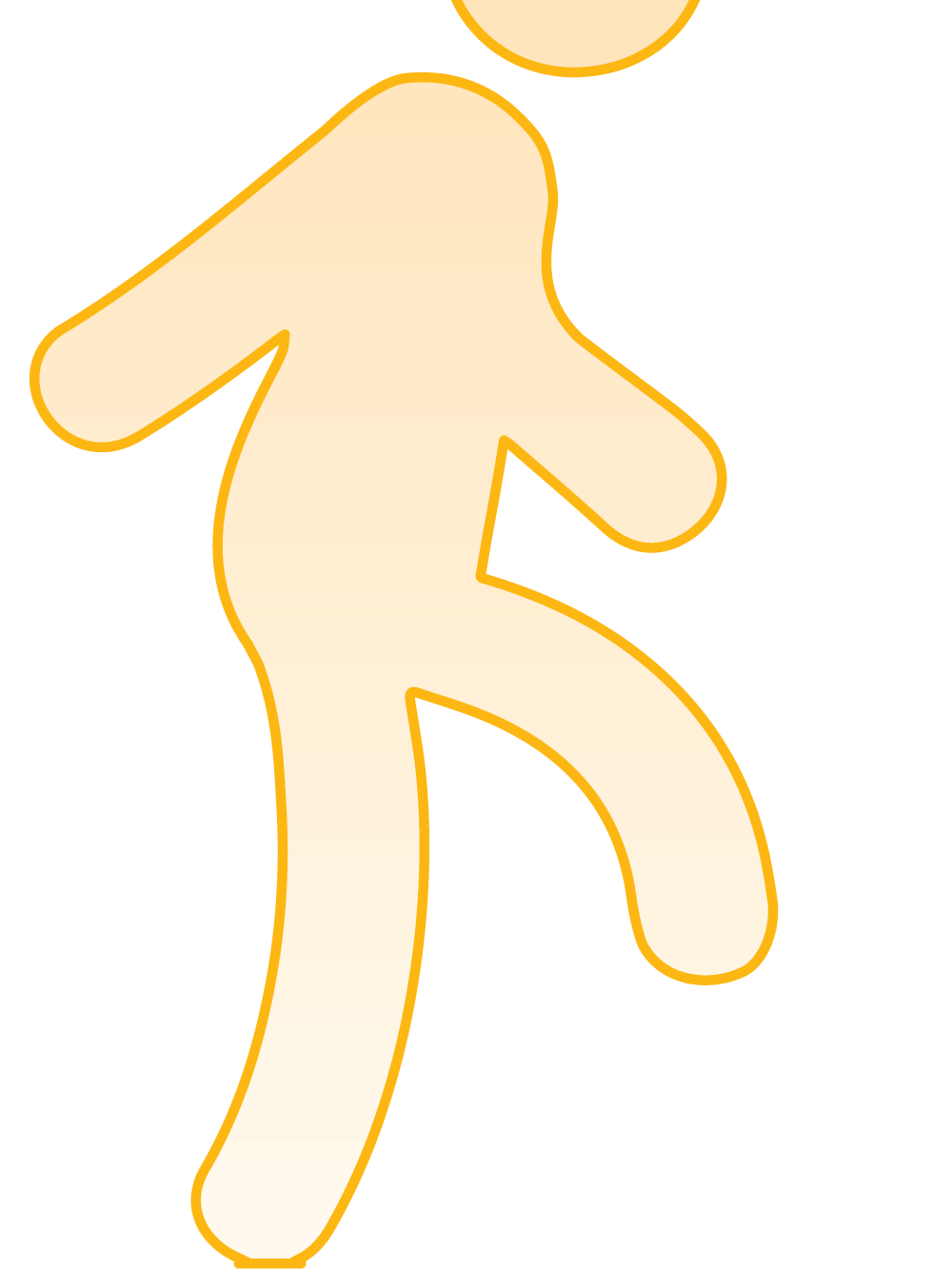 Nous vivons à une époque où il y a trop d'information et beaucoup de mésinformation (de fausses informations diffusées, quelle que soit l'intention d'induire en erreur)
Il incombe souvent aux individus de trouver, de comprendre et d’utiliser eux-mêmes des données probantes
Motivation à rechercher et à donner un sens aux données probantes
Capacité à utiliser les plateformes numériques telles que les sites Web et les médias sociaux (littératie numérique), à sélectionner les bonnes sources, à placer ce qui est connu dans un contexte plus large (ex.: l'éducation, la santé et l’action climatique), à faire la distinction entre les meilleures données probantes et les autres choses, comprendre ce que cela peut signifier pour eux
Possibilité de rechercher des données probantes, y compris le temps et l'accès à Internet
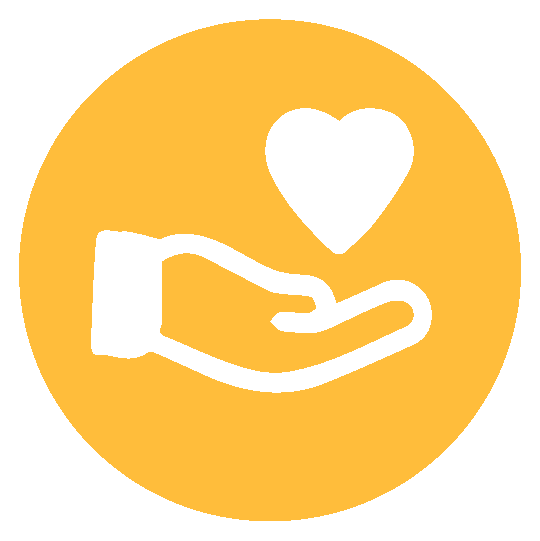 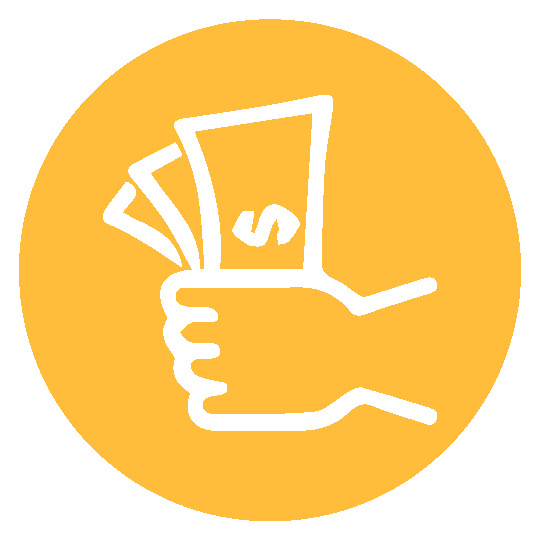 Les gouvernements, entreprises et organisations non gouvernementales ne font pas en sorte que les choix quotidiens soient fondés sur des données probantes
Les services sont généralement offerts sans données probantes pour aider à les comparer
Des produits sont généralement vendus en magasin et en ligne sans données probantes pour étayer leurs affirmations (et ils peuvent être vendus aux côtés de produits éprouvés)
Les informations sont généralement présentées en ligne sur la base du profil et de l'historique de recherche et non sur la base de données probantes (et les lois nous protégeant contre la publicité et la vente de produits pouvant être nocifs ou dangereux, ou contre les fausses déclarations, ne s'appliquent pas encore aux informations générales)
Des histoires et des visuels convaincants sont souvent créés par des personnes ayant une connaissance limitée des données probantes
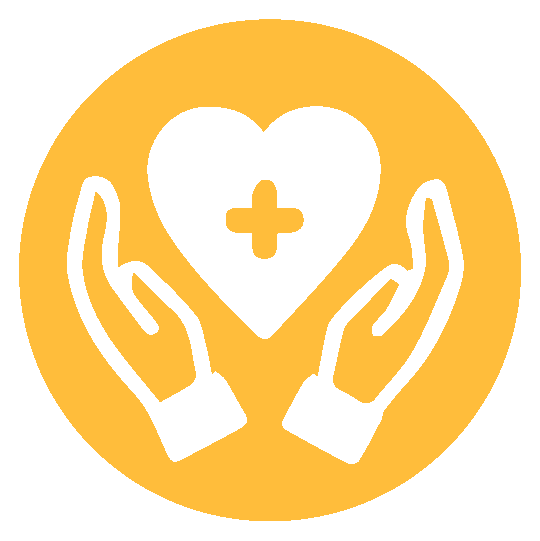 3.1 Il est encore trop tôt pour comprendre « ce qui fonctionne » pour placer les données probantes au coeur de la vie quotidienne
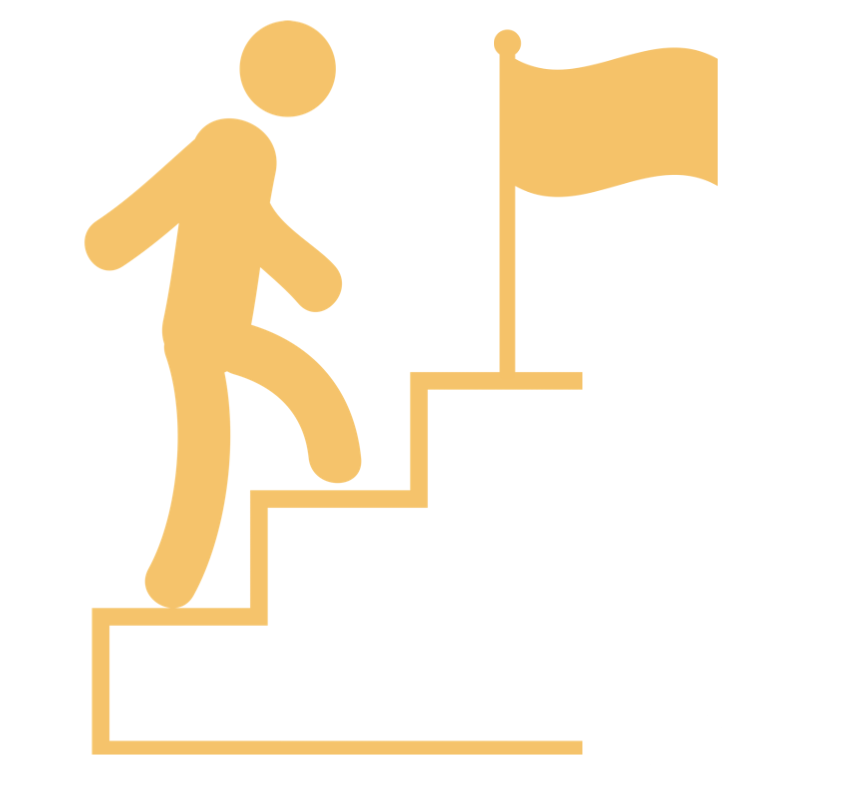 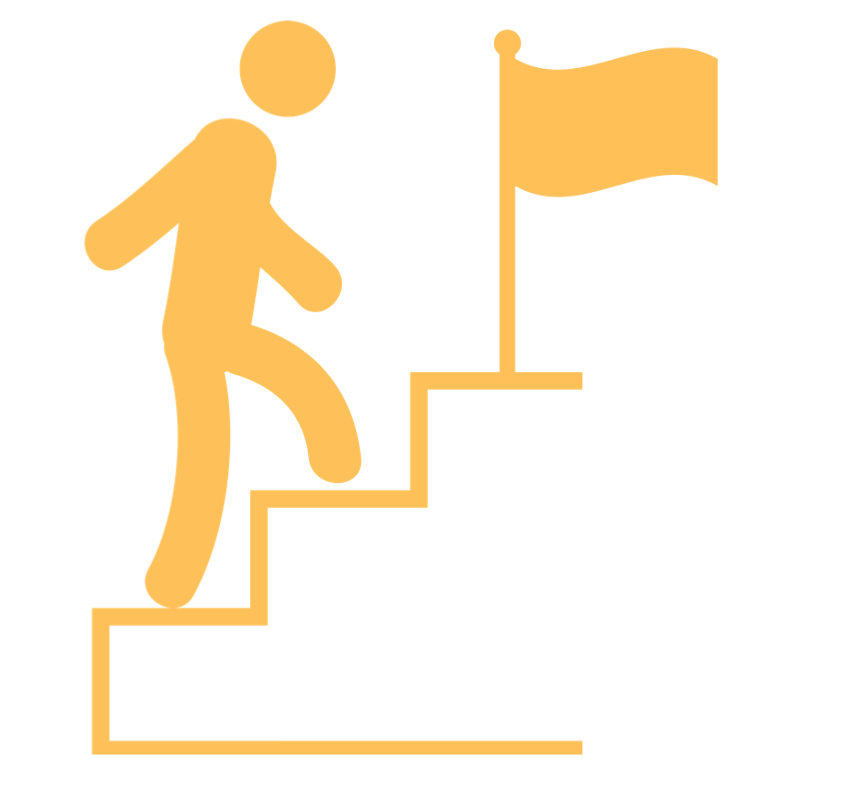 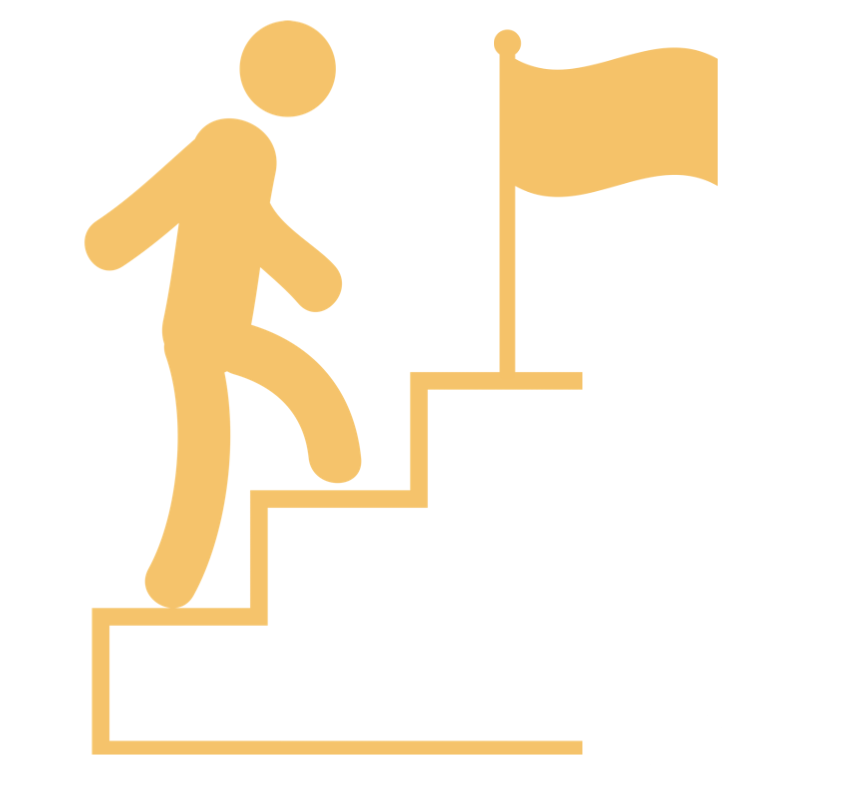 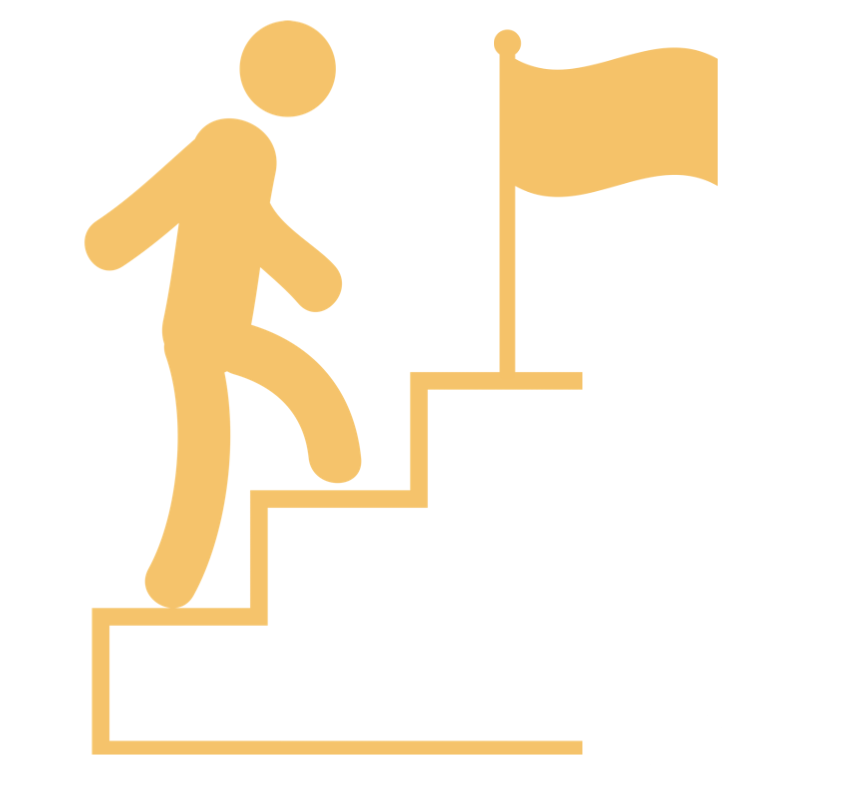 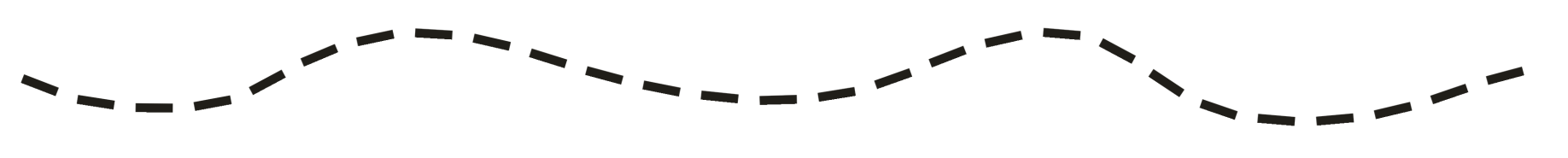 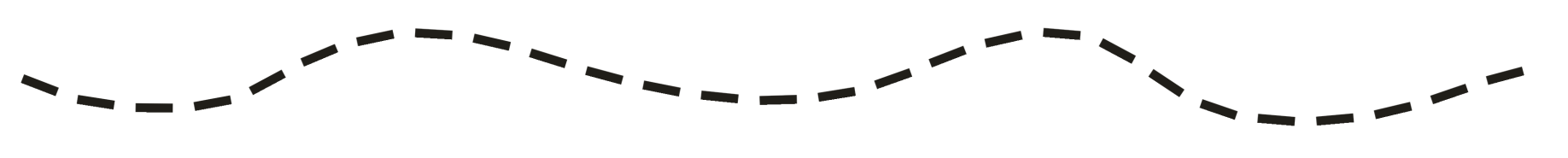 Aider les citoyens à juger ce que les autres prétendent, ou plus généralement à trouver (et recevoir) des données probantes fiables sur un sujet
Mettre les données probantes à la disposition des citoyens lorsqu’ils font des choix
Encourager les citoyens à poser des questions et à y répondre (avec de nouvelles recherches ou avec les données probantes existantes)
S’assurer que les choix soient toujours fondés sur des données probantes (ou qu’il soit facile de faire de tels choix)
Des lois qui exigent que les produits, services et informations soient fondés sur des données probantes (et rendent illégale la diffusion de fausses informations)
Des récompenses pour les entreprises faisant la publicité de produits, services et informations fondés sur des données probantes (et des pénalités pour ne pas le faire)
Des algorithmes pour les grandes entreprises technologiques présentant des produits, services et informations appuyés par des données probantes (et pour limiter la mésinformation)
Utiliser des stratégies de « nudging » pour orienter les citoyens vers des choix fondés sur des données probantes (ex.: les inscriptions automatiques à des programmes, les placements de produits, des symboles sur les produits)
Les questions peuvent être soumises aux organisations finançant la recherche via leur site Web
Processus de priorisation qui engagent les citoyens (ex.: James Lind Alliance)
Soutien aux citoyens pour devenir partenaires dans une équipe de recherche entreprenant une nouvelle étude ou synthétisant ce qui est connu de toutes les études portant sur la même question
Des sites en ligne comme Wirecutter pour acheter des produits, 80,000 Hours pour trouver des carrières à fort impact ou des opportunités de bénévolat à fort impact, et GiveWell pour donner aux organismes de bienfaisance qui tirent le meilleur parti de chaque dollar qu'ils reçoivent
Des outils d’aide à la décision qui aident à examiner les options à la lumière de leurs avantages et inconvénients
Outils et formation pour développer des compétences de pensée critique (ex.: thatsaclaim.org et le cadre de savoir-faire en matière de risques de Sense About Science), y compris dans les écoles
Résumés en langage simple des meilleures données probantes sur différents sujets (ex.: Campbell et Cochrane) et documents audiovisuels connexes
Stratégies de journalisme et de communication scientifique (ex.: services de vérification des faits, « pre-bunking » pour aider les gens à savoir à quoi faire attention avec la désinformation et les théories du complot)
Campagnes pour créer une culture où les données probantes sont comprises, valorisées et utilisées (ex.: semaines des données probantes et hashtag #askforevidence)
Je dis souvent à mes concitoyens : Google est un excellent endroit où aller pour choisir un restaurant ou en savoir plus sur une personnalité publique, mais cela pose de véritables défis si vous recherchez les meilleures données probantes pour prendre une décision importante
Bien que cette approche semble prometteuse, ceux d'entre nous qui travaillent dans des ONG se sont rendu compte que la baisse de confiance dans le gouvernement et les chefs d'entreprise a suscité des inquiétudes croissantes à propos de cette approche parmi les citoyens.